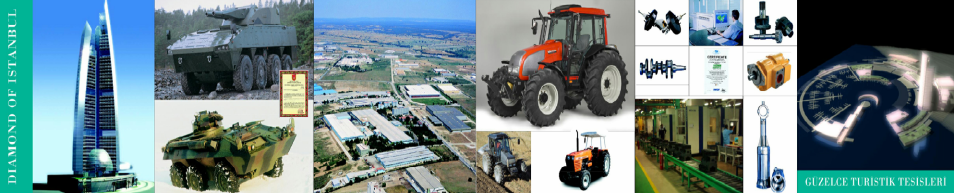 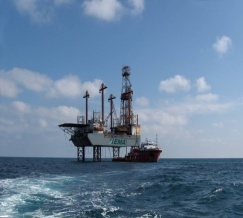 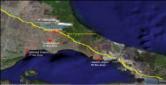 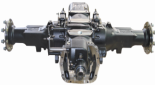 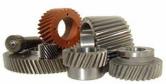 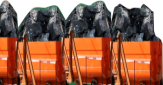 HATTAT HOLDING
YOUR SOLUTION SUPPLIER
A GLOBAL COMPETITOR
SINCE 1973
02.04.2015/ İSTANBUL
[Speaker Notes: Hema Endüstri Org şema +]
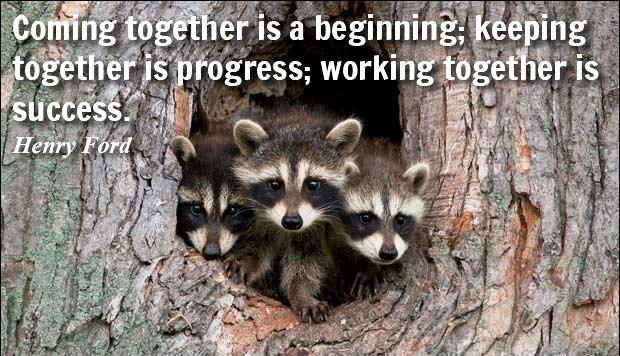 HATTAT HOLDING
CUSTOMERS
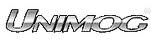 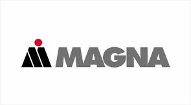 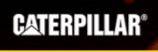 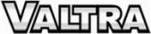 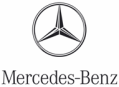 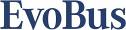 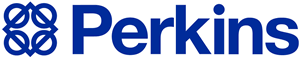 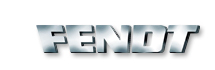 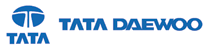 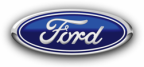 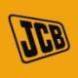 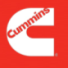 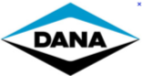 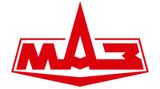 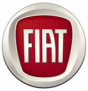 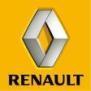 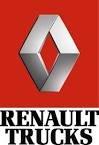 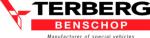 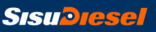 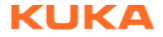 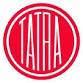 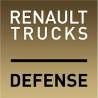 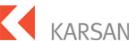 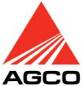 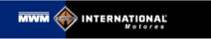 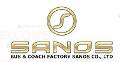 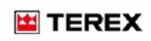 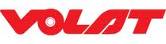 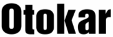 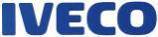 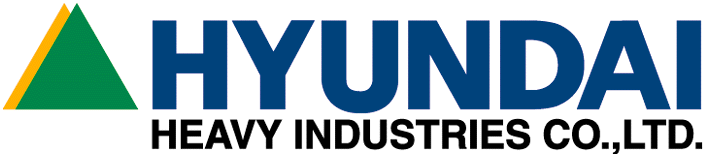 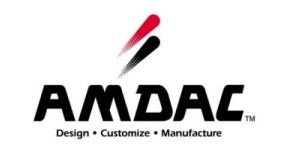 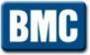 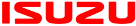 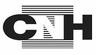 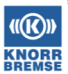 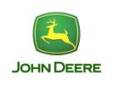 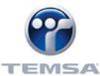 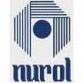 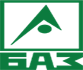 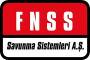 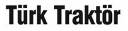 TURNOVER BY TERRITORY
2013
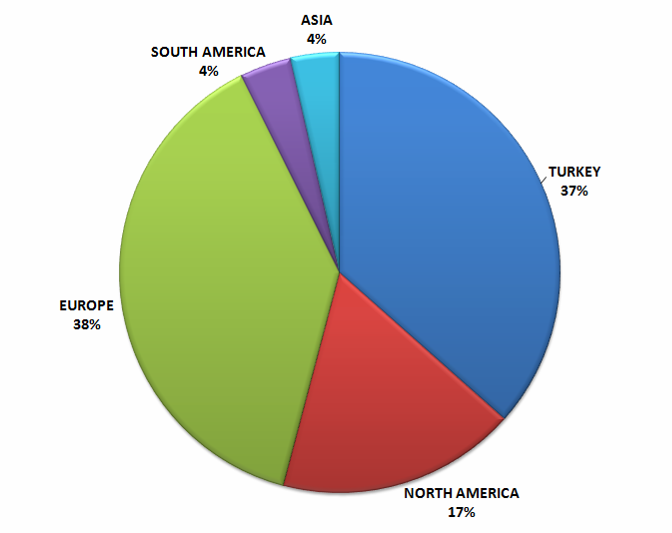 HATTAT HOLDING
WAREHOUSES & PURCHASING OFFICES
Felixstove, UK
Dortmund,GERMANY
Zhejiang (Hangzhou), China
Purch. Office
Augusta, USA
Mumbai, India
Purch. Office
Nuevo Laredo,,MEXICO
Almedia, Brasil
[Speaker Notes: Ömer bey den yen, harita]
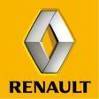 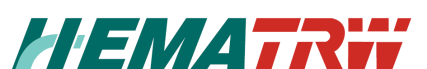 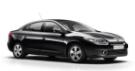 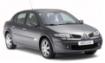 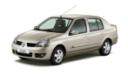 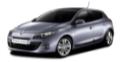 MEGANE II
CLIO III  BC 85
MEGANE III  B32
FLUENCE L38
SYMBOL X 35
Joint Venture with TRW since 1996
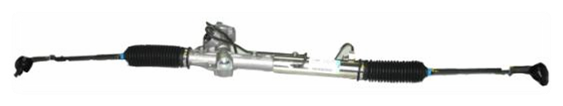 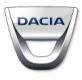 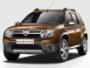 DUSTER
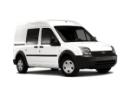 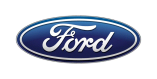 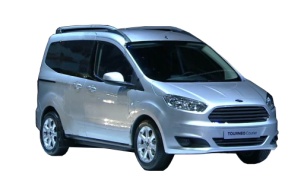 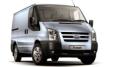 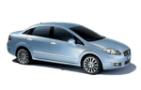 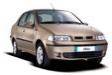 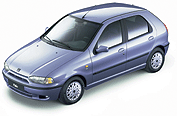 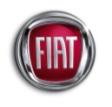 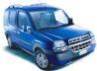 TRANSIT	          TRANSIT CONNECT   	TOURNEO COURIER
DOBLO
MINI CARGO
PALIO
ALBEA
LINEA
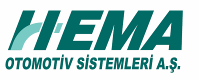 “A Breaking System Specialist” since 1996
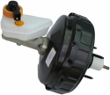 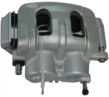 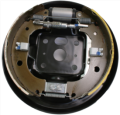 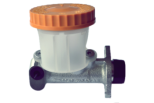 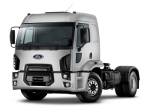 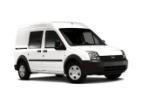 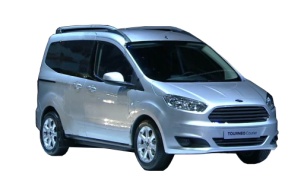 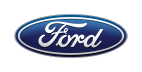 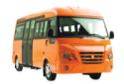 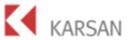 TRANSIT CONNECT            TOURNEO COURIER                  TRUCK
PEUGEOT J10
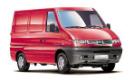 MEGASTAR
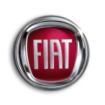 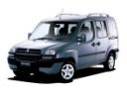 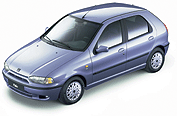 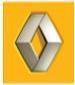 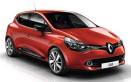 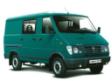 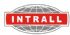 PALIO
DOBLO
LUBLIN Z160m
CLIO 4
VEHICLES STEERED BY HEMA
Bus & Coach
Truck
LT & Mini Bus
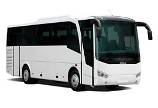 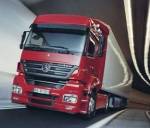 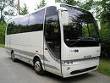 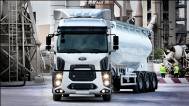 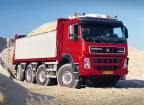 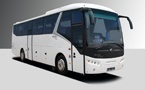 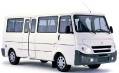 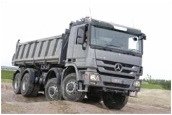 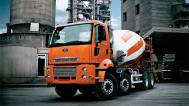 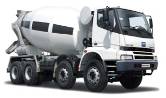 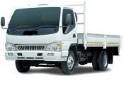 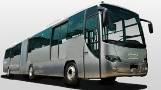 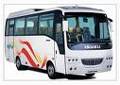 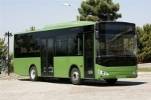 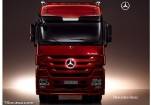 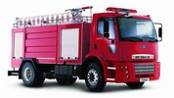 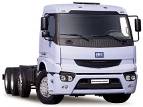 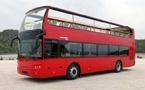 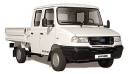 VEHICLES STEERED BY HEMA
Military and Special Purpose Trucks
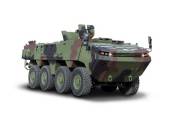 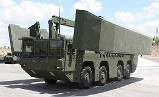 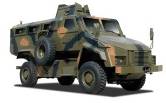 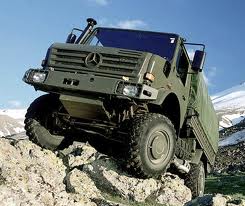 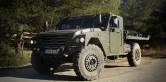 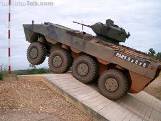 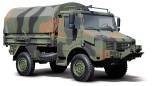 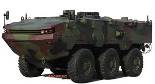 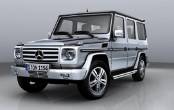 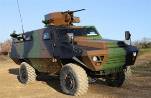 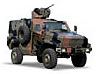 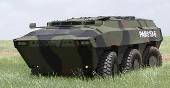 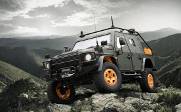 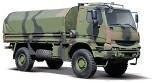 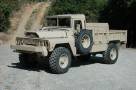 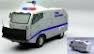 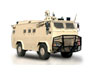 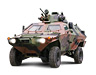 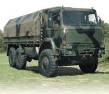 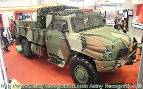 INDUSTRIAL PRODUCTS
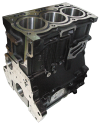 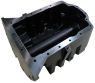 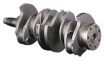 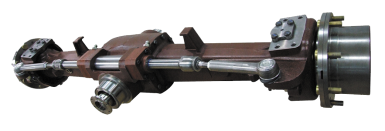 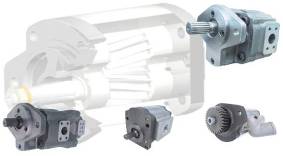 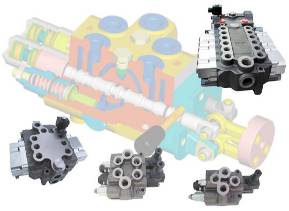 4WD AXLES
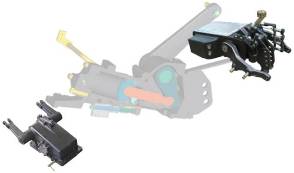 PUMPS
LIFT COVERS
VALVES
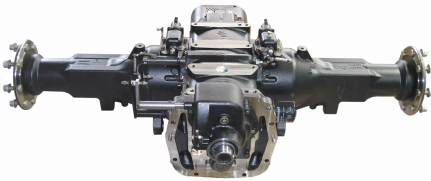 TRANSAXLES
ENGINE COMPONENTS
HYDRAULIC  SYSTEMS & COMPONENTS
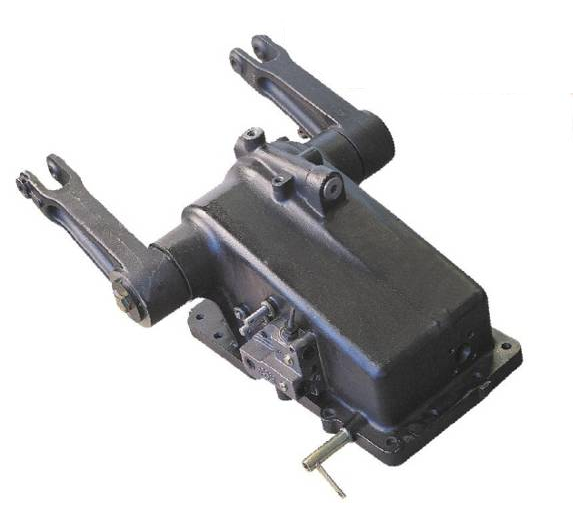 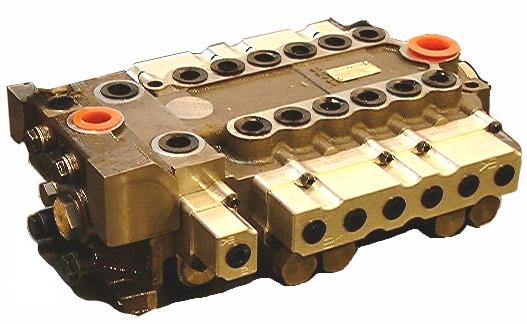 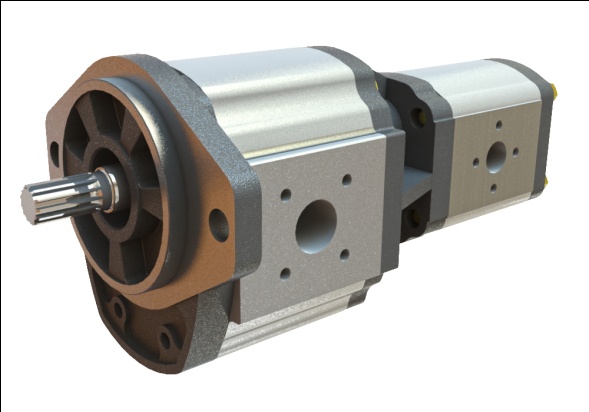 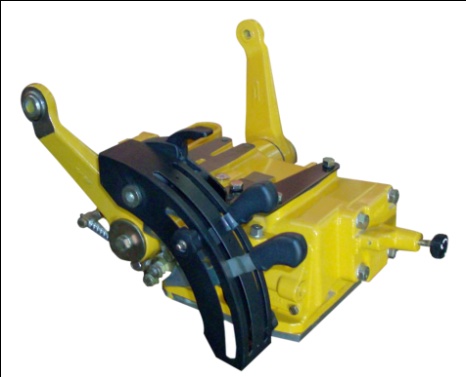 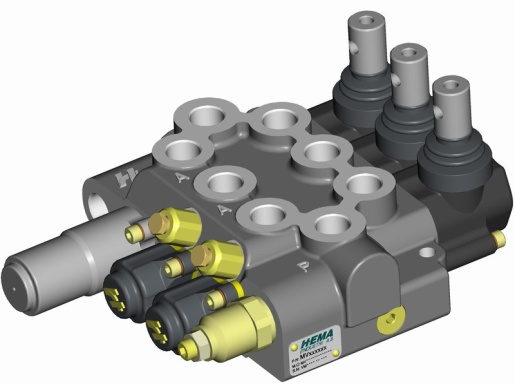 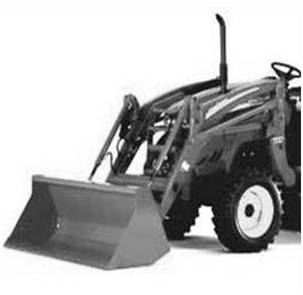 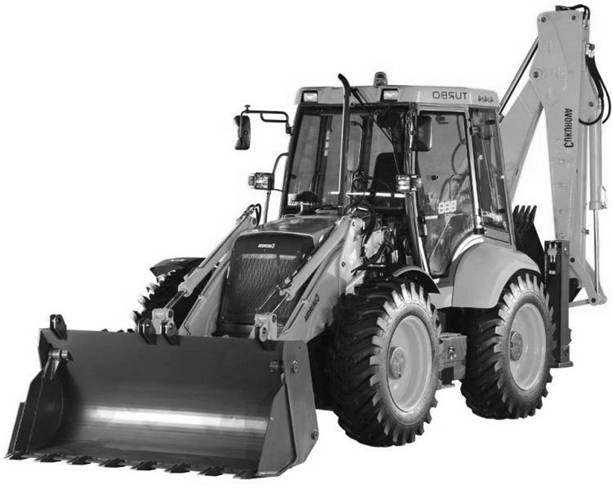 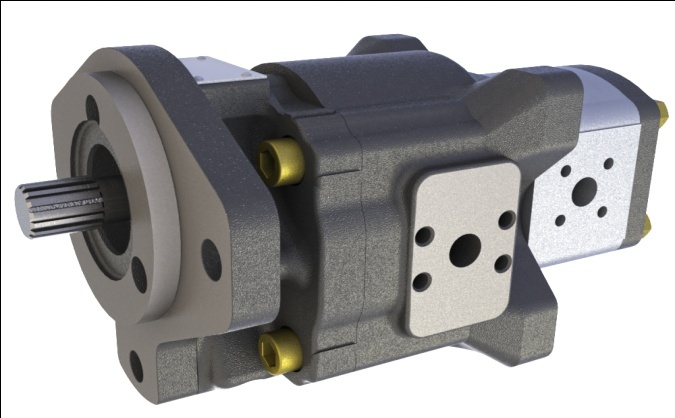 PUMP & VALVE APPLICATIONS
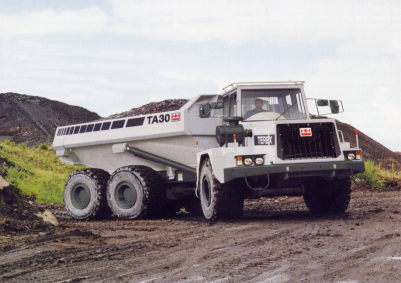 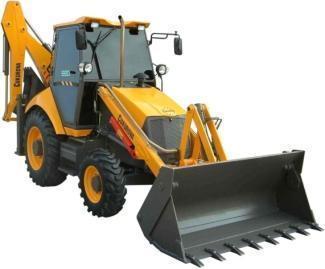 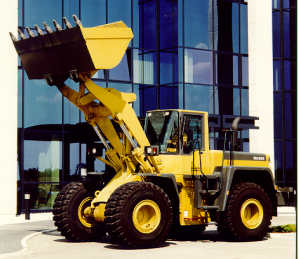 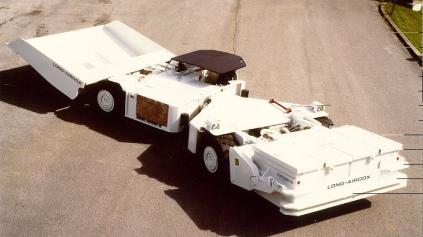 R&D
SPECIAL DESIGNS FOR CUSTOMER REQUIREMENTS
 DESIGN STEPS COMPLYING WITH ISO/TS 16949 QUALITY SYSTEM REQUIREMENTS.
  APPLICATION OF PROTOTYPES IN PLACE
 PERFORMANCE AND DURABILITY TESTS IN HEMA
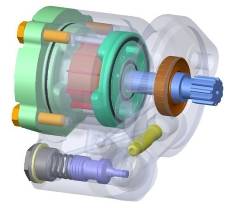 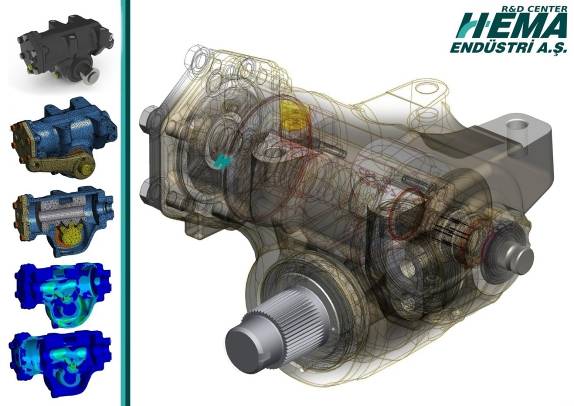 R&D Employees
PHD			:   2	
ENGINEER MSC.	                :   4  
TECHNICIAN		: 13	
ENGINEER		: 53
DRAFTMAN		: 18  
TOTAL			: 90
NEW DEVELOPMENTS
FEATURES
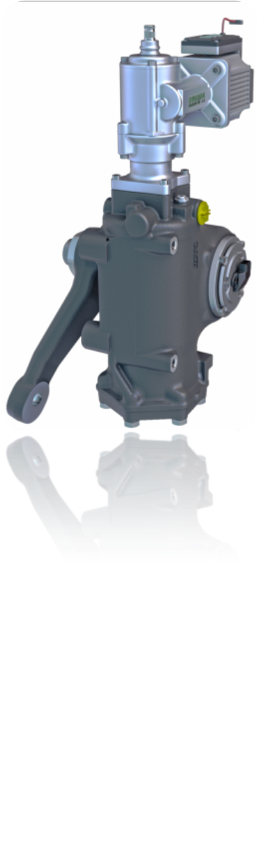 24 V Power Supply
2 CAN Interface
Different Variable ratio options: 
17:1 to 20:1, 19:1 to 23:1, 22:1 to 26:1
Hydraulic output torque up to 6500 Nm
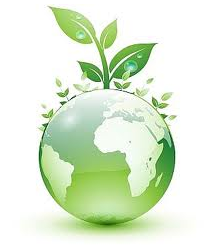 NEW DEVELOPMENTS
FUNCTIONS
Ready For Vehicle Safety or Automation System Support via CAN interface
Active Lane Keep Assist
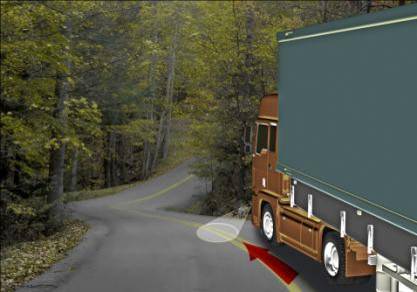 Tracking Mode
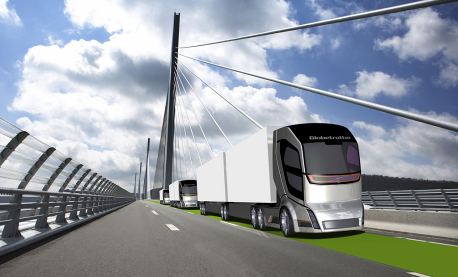 [Speaker Notes: 1. A constant side force, for example, a side wind is acting on the vehicle.
2. The driver turns the steering wheel to hold the vehicle on a straight-ahead track.
3. By evaluating the steering moment, vehicle speed, engine speed, steering angle, steering speed and characteristic curves stored in the control unit, the control unit calculates the torque required from the electric motor to correct the straight-ahead running.
4. The motor is activated. The vehicle is set to straight-ahead driving. The driver no longer has to “counter-steer”.]
NEW PRODUCTS - LNG PUMP
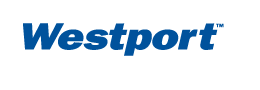 Design cooperation for systems & components
Duel fuel engine applications for heavy duty cehicles
Vehicle tests and pre series deliveries for Global OEM’s like Freightliner, International, Kenworth, Mack, Peterbilt, Volvo.
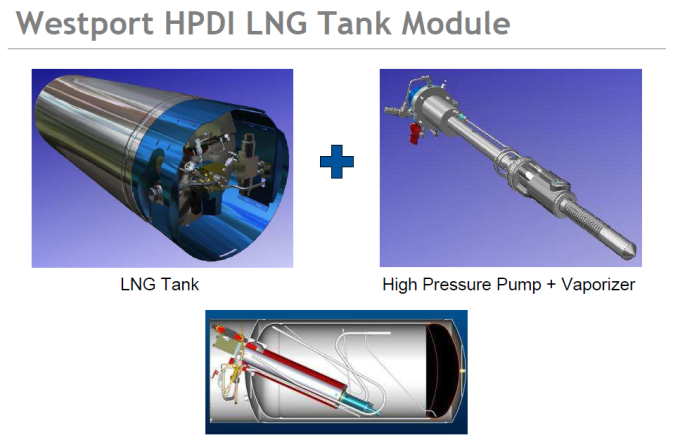 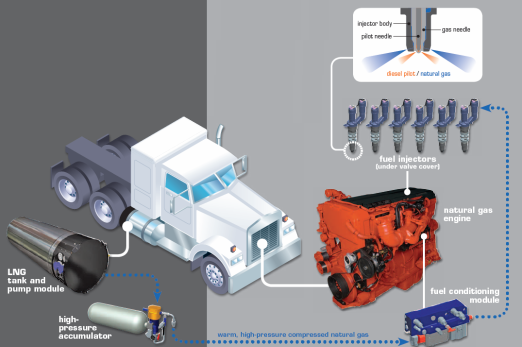 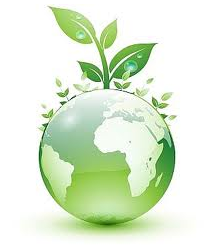 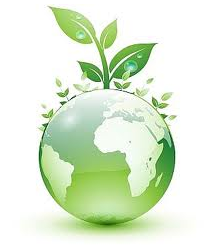 ALUMINUM INJECTION PRODUCTS
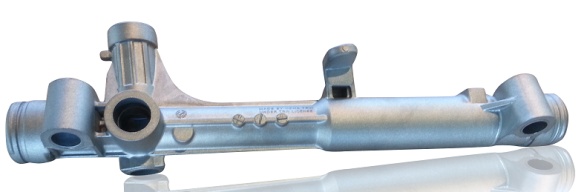 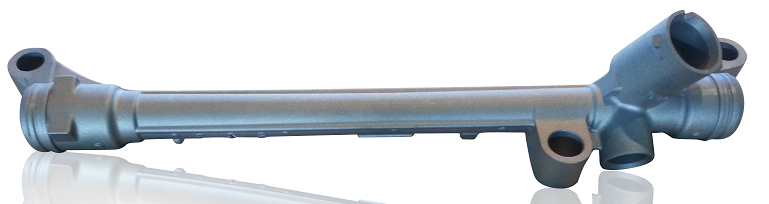 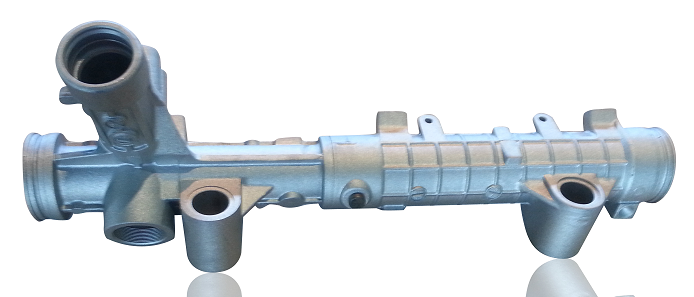 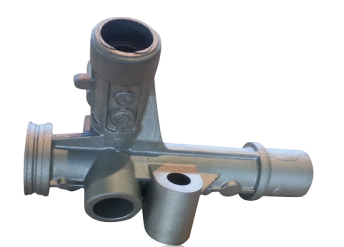 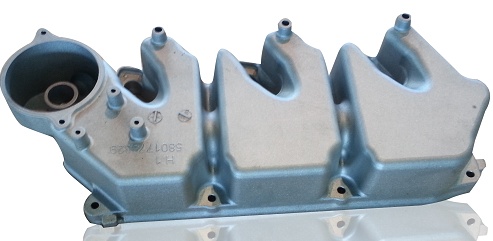 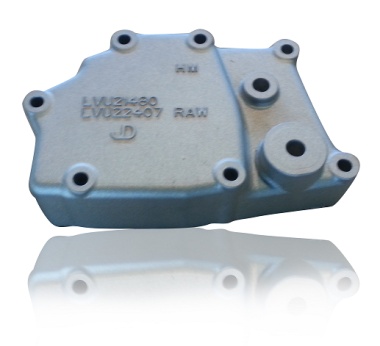 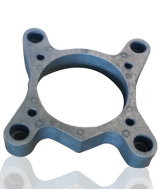 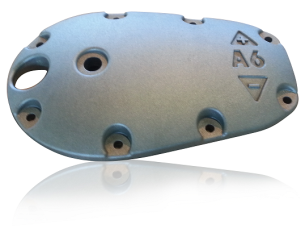 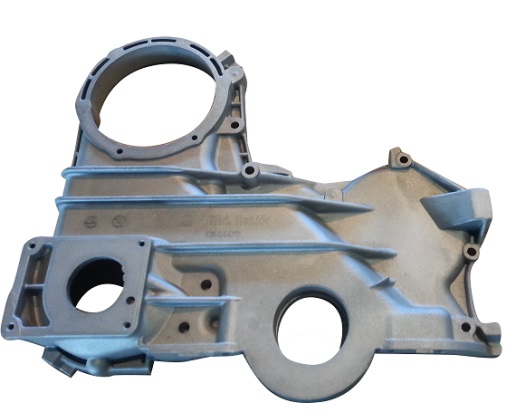 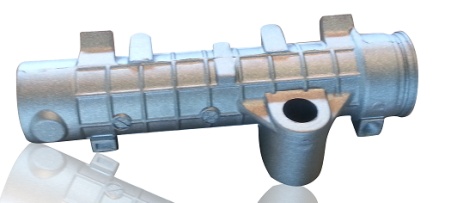 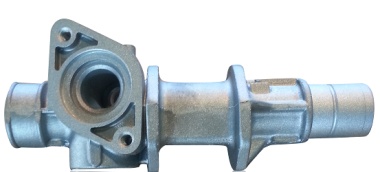 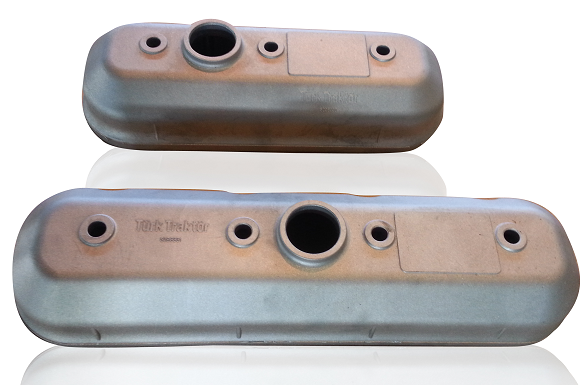 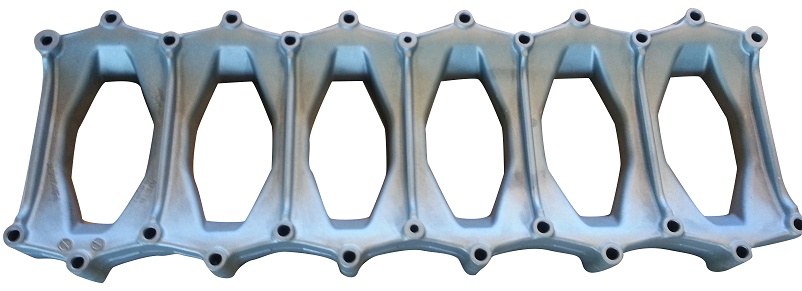 QUALITY CERTIFICATES
ISO 16949
ISO 14001
ISO-TS 16949
ISO 14001 
ISO 9001 
OHSAS 18001 
AQAP 2110
DAIMLER-MERCEDES  CATEGORY “1”
FORD Q1
CATERPILLAR SQEP SILVER MEDAL 
AS9100 AVIATION QUALITY MANAGEMENT SYSTEM
ALL NECESSARY CERTIFICATION
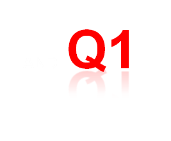 OHSAS 18001
ISO 9001
2012 KalDer EFQM NATIONAL QUALITY AWARD 
RECOGNIZED FOR EXCELLENCE 5 STAR
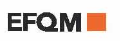 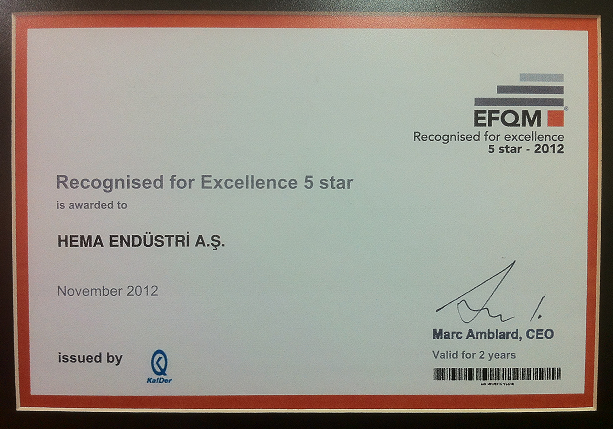 AWARDS - 2015
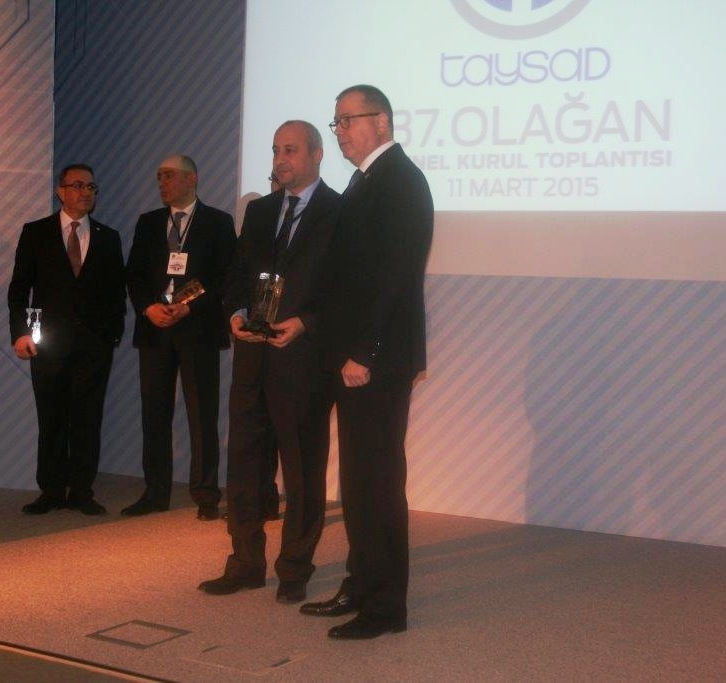 TAYSAD
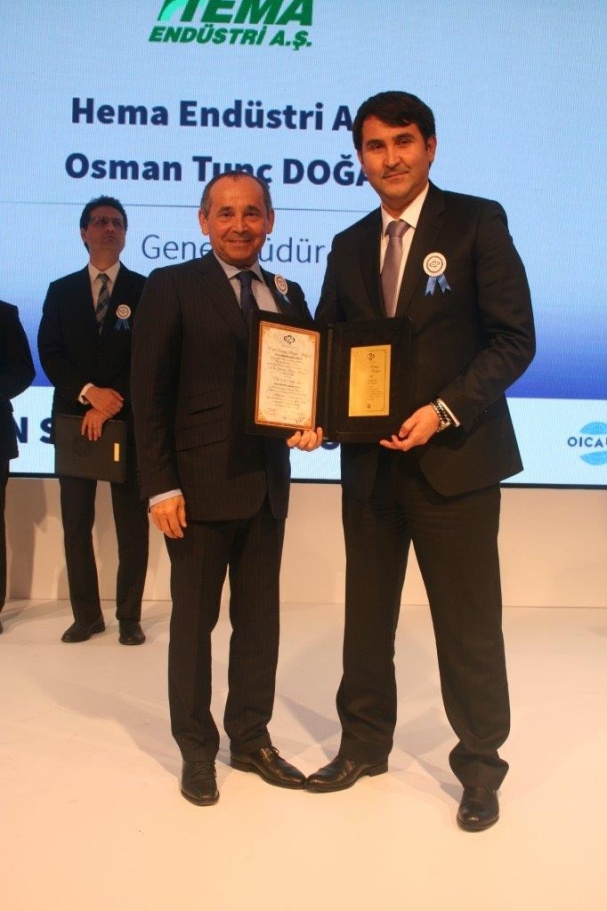 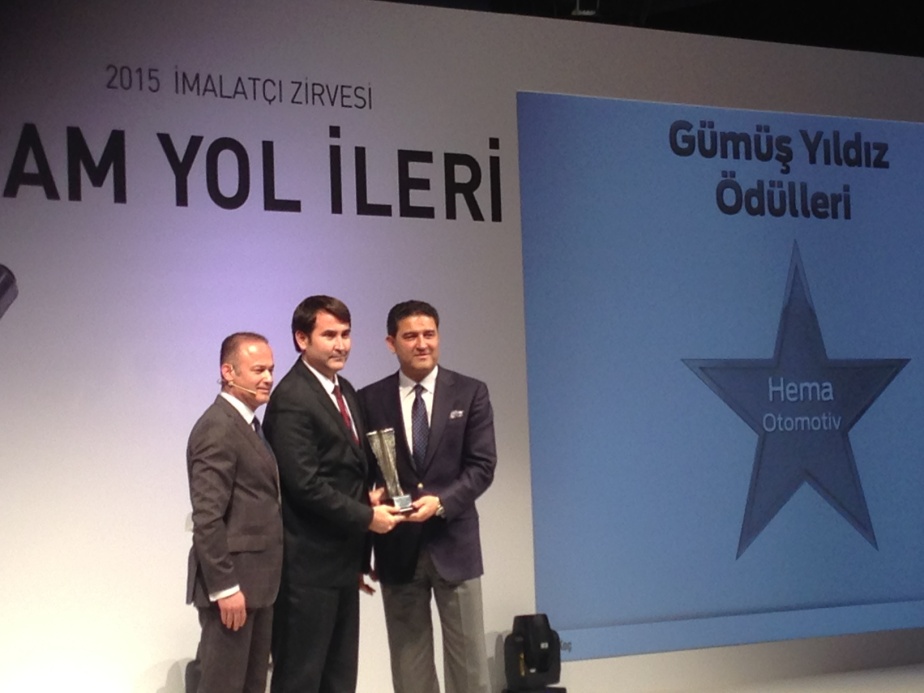 FORD OTOSAN
OSD
AWARDS - 2015
"Success is not a lucky coincidence. It is the result of a deliberate and consistently implemented strategy.“

Anonymous
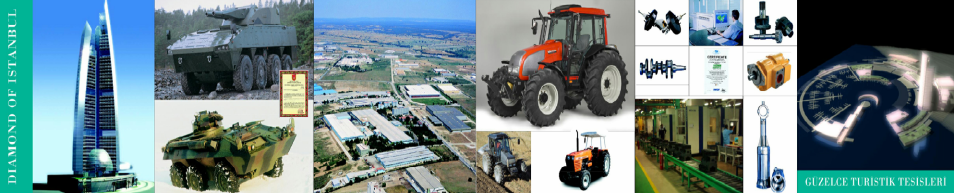 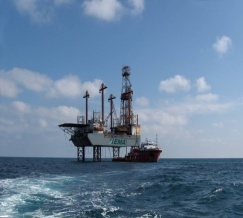 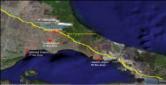 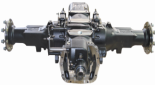 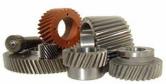 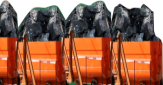 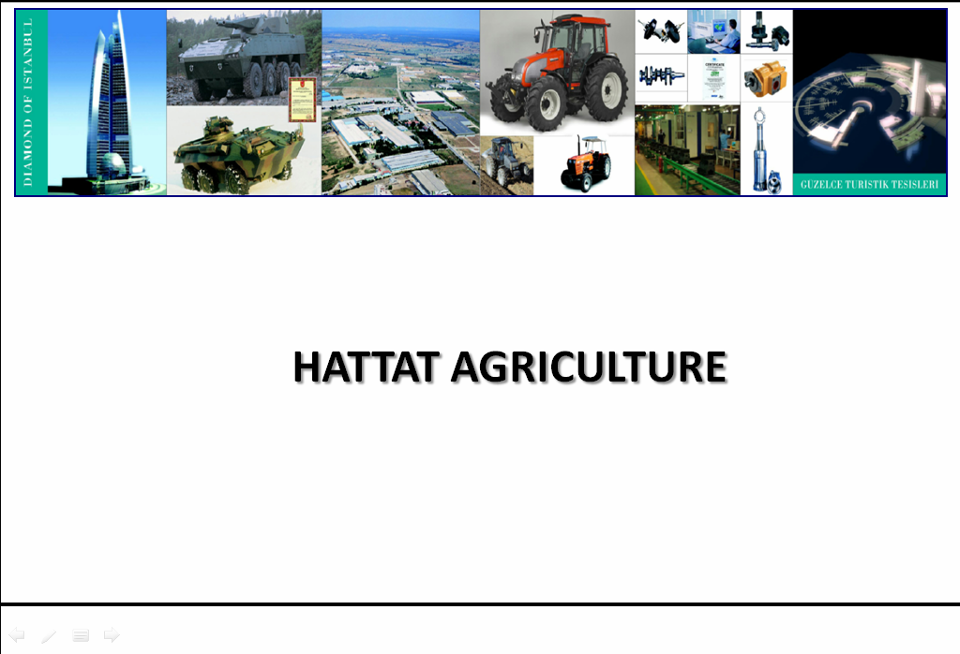 THANK YOU !

İskender ULUSAY
Dept.General Manager
iskenderulusay@hattat.com.tr